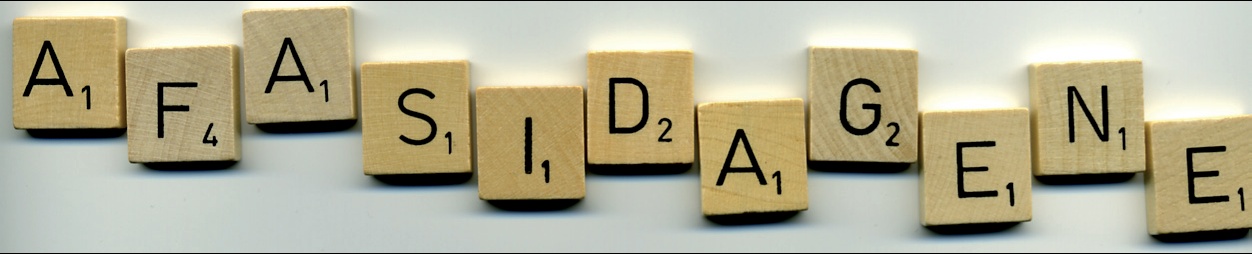 22.–23. november 2018 i Statped
Statped arrangerer tradisjonen tro sine årlige afasidager, et praksisrettet kurs om afasi. Benytt sjansen til å høre om praksiserfaringer og forskning og utveksle erfaringer med andre logopeder som arbeider i afasifeltet.​
​
22. november, kl. 10.00–16.00​
Apraxia of Speech (AoS): theory, differential diagnosis and treatment v/ logoped og klinisk lingvist Judith Feiken​
​
Judith Feiken er logoped og klinisk lingvist ved Center for Rehabilitation, University of Groningen, Nederland. Hun har forsket mye på taleapraksi og har utviklet et verktøy for diagnostisering av taleapraksi (Diagnostisch Instrument voor Apraxie van de Spraak (DIAS)) og en applikasjon for klinisk arbeid med taleapraksi (Therapeutisch Instrument voor Apraxie van de Spraak (TIAS) ). For dette arbeidet har hun nylig mottatt en pris – De Beatrixoord Noord-Nederlandprijs – som tildeles personer som har gitt et betydelig bidrag til økt kunnskap om, og forståelse for, kroniske sykdommer. Hun vil holde en matnyttig kursdag, underbygget av forskning og med konkrete eksempler fra praksis. På slutten av dagen vil vi få presentasjon av norske DIAS v/ Øydis Hide og Stig Berdal v/ Statped sørøst.​
​
23. november, kl. 9.00–15.00​
Hva skjer på afasifeltet i Norge?​
Aktuelle praktisk-teoretiske tema fra afasilogopedien.​
​
Telemedisinsk språktrening av afasipasienter etter hjerneslag v/ Hege Prag Øra, lege og stipendiat, forskningsavdelingen, Sunnaas sykehus​ og Iselin Partee, logoped, Sunnaas sykehus
Hvordan legge til rette for brukermedvirkning – med utgangspunkt i et konkret eksempel v/ Karianne Berg, logoped og førsteamanuensis Nord universitet​
"Hvordan føles det å ha kommunikasjonsvansker?" Råd til logopedistudenter fra personer med afasi v/ Line Haaland-Johansen, logoped og stipendiat, Nord universitet & Karianne Berg, logoped og førsteamanuensis, Nord universitet​
Praktisk arbeid med ordmobilisering og setningsproduksjon  v/ Monica Norvik, logoped, afasiteamet, Statped sørøst & forsker, MultiLing, UiO og Nina Høeg, logoped, afasiteamet, Statped sørøst                   ​
                                                               Med forbehold om endringer.​
Kursavgift: 
Kr. 1200 (inkl. lunsj) for begge dager
Kr 800 (inkl. lunsj) for én dag
Kr. 350 (inkl. lunsj) for logopedistudenter 
(gjelder de første 20 som melder seg på)

Bindende påmelding innen 25. oktober
https://kurs.statped.no

Eventuell avbestilling etter påmeldingsfristen belastes med kr. 500.

Kurssted:
Gamle Hovsetervei 3, Oslo (tidligere Huseby kompetansesenter)

Videostrømming til flere av Statpeds lokasjoner Mer informasjon kommer. 

Kontaktpersoner: 
Nina Høeg nina.hoeg@statped.no
Ingvild Winsnes ingvild.elisabeth.winsnes@ statped.no
Vel møtt på Afasidagene 2018!
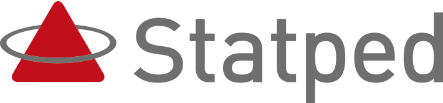